PowerPoint 2010
Упознавање са PowerPoint радним простором
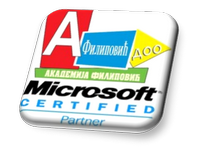 1. корак: отварање програма Power Point
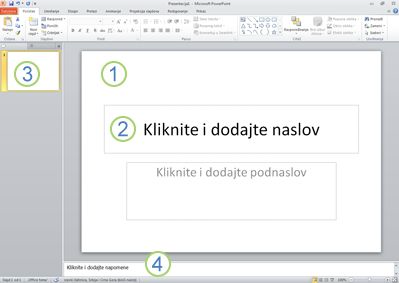 „Нормални приказ“


одакле можете да креирате и радите са слајдовима
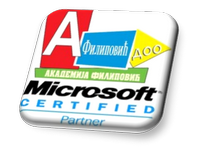 Ако је Powerpoint  2010 већ покренут, сачувајте и затворите све отворене презентације, затворите и поново покрените ПоwерПоинт 2010.
Ако PowerPoint 2010 није покренут, покрените га.
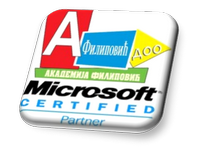 Слика програма PowerPoint 2010 у нормалном приказу који има неколико означених елемената

У окну Слајд можете да радите директно на појединачним слајдовима. Тачкасте ивице идентификују чуваре места, где можете да куцате текст или уметнете слике, графиконе и друге објекте.
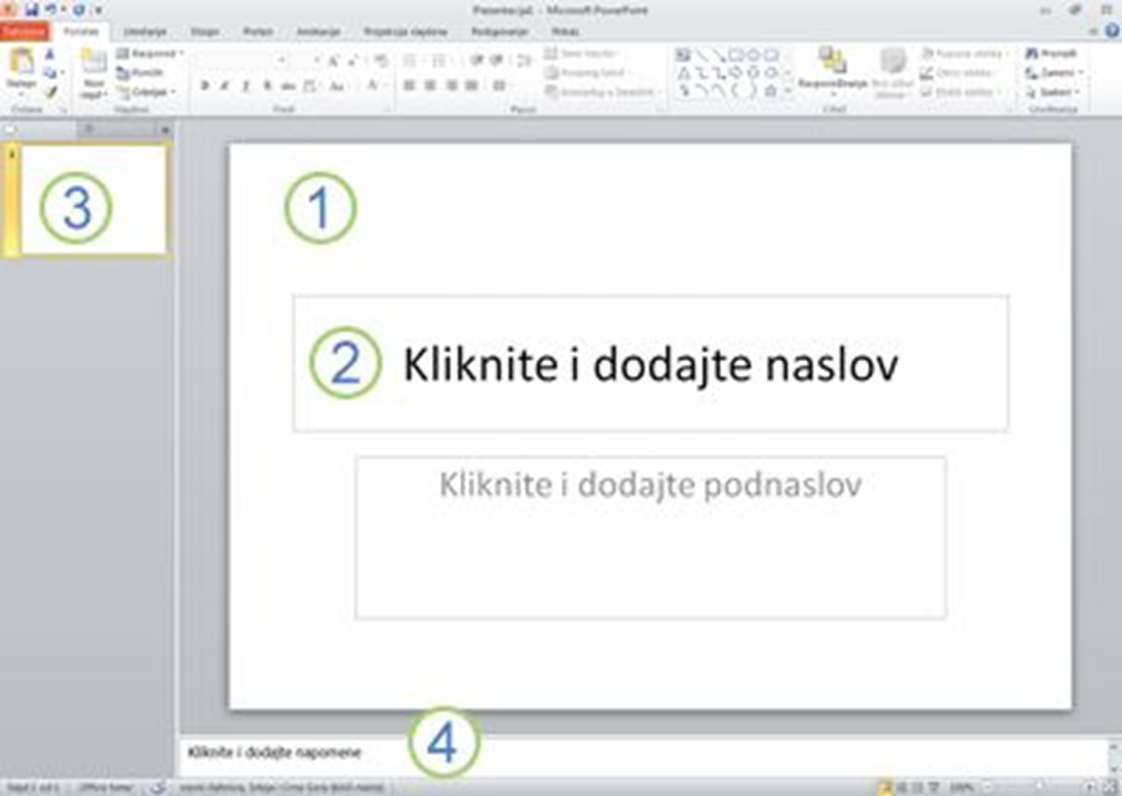 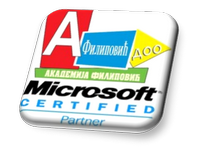 4
Картица Слајдови приказује верзију сличица свих слајдова пуне величине приказаних у окну Слајд. Када додате друге слајдове, можете да кликнете на сличицу на картици Слајдови да би се слајд приказао у окну Слајд. Поред тога, можете да превучете сличице да бисте променили распоред слајдова у презентацији. Слајдове можете да додате или избришете и на картици Слајдови.
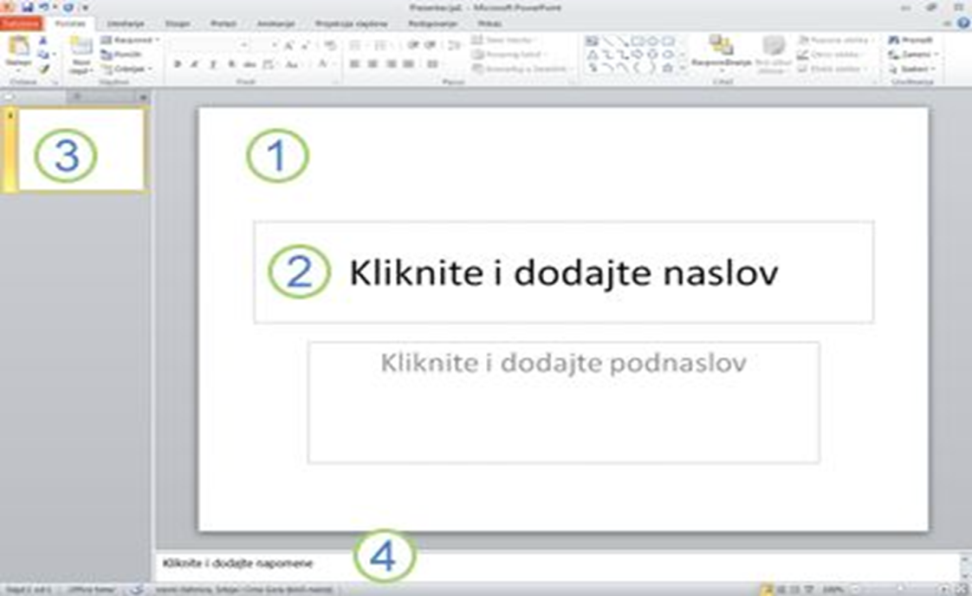 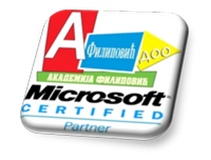 [Speaker Notes: jkhkwjdhwkjldhHDLqkh]
2. корак: почетак са празном презентацијом
Изаберите картицу Датотека.

Поставите показивач на ставку Ново и у оквиру Доступни предлошци и теме изаберите ставку Празна презентација.

Кликните на дугме Креирај.
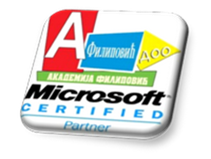 3. корак: прилагођавање величине окна „Напомене“
4. корак: креирање презентације
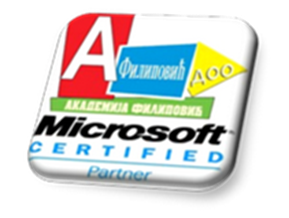 Сурдулица коју волим
Географија
Историја
Људи
Обичаји
Волим
Не волим
И још ....